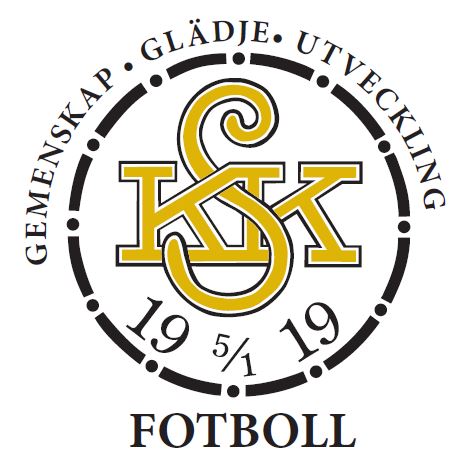 Föräldramöte p10 2022-05-03
Våra ledare
Mohamad Hashi (Pflud) – Spelarutbildare/ Tränare
Ansvarar för fotbollsverksamheten och bygga ledarteamet
Simon Fornemyr – Kontaktledare/ Tränare
Kontakt mot föreningen kring administration, närvaroregistrering, bokning med  mera
Linn Benediktson – Föräldrakontakt
Kontakt mellan förening och föräldrar kring insatser som ska göras för föreningen
Noak Hurtig - Tränare
???
[Speaker Notes: Kallar 36 idag
Två matcher varje helg ibland samma dag]
Träningar
Träningstider, B-plan tisdag och torsdag 18:30 till 20:00
Omklädnad?
Ledartäthet 1 på 10
Fokus på att genom fotboll lär vi oss hantera kroppen, bollen, kompisar, motgångar och framgångar
Krav att göra sitt bästa oavsett förutsättningar
I övningar
På samlingar
Mot varandra
Uppfyller vi det?
Matcher/ Seriespel
Seriespel
Två serier (Pojkar 12 Södermanland Gul Grp 2A och Pojkar 12 Södermanland Gul Grp 2B)
Spelarna uppdelade i fyra grupper ca åtta i varje grupp
Medlemsavgiften ska vara betald för att spela match.
Innan match
Svara på kallelse oavsett om spelaren ska vara med eller inte
Shorts och strumpor från ”träningskit”
Skjuts till borta matcher?
Under match
Spelare, ledare och föräldrar respekterar motståndare, domare, medspelare och publik
[Speaker Notes: Kallar 36 idag
Två matcher varje helg ibland samma dag]
Cuper
Katrineholms cup 12-14 augusti
Två lag anmälda
Träna på att åka på cup
Arbetsuppgifter
Select cup Örebro 14-16 oktober
Ej anmälda, förslag
9vs9
????
[Speaker Notes: Kallar 36 idag
Två matcher varje helg ibland samma dag]
Övrigt
Utlåning av spelare till 09 laget?
Övernattningsläger?
Insamlingar, lagkassa?
Ytterligare???
[Speaker Notes: Kallar 36 idag
Två matcher varje helg ibland samma dag]
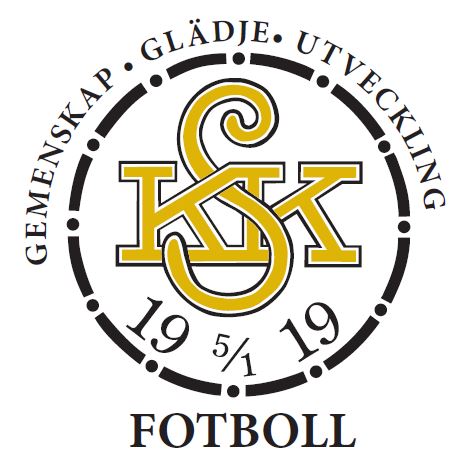